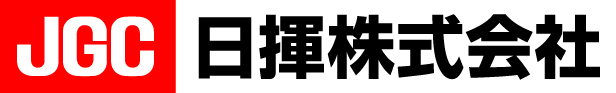 ホスピタルエンジニアリング